Alternative Representations
December 2, 2019
Louise Wallenberg
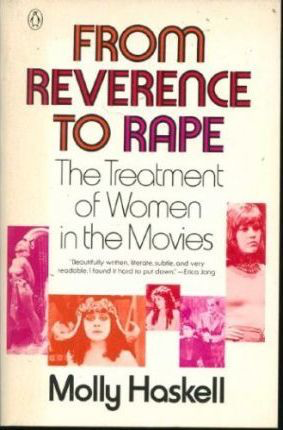 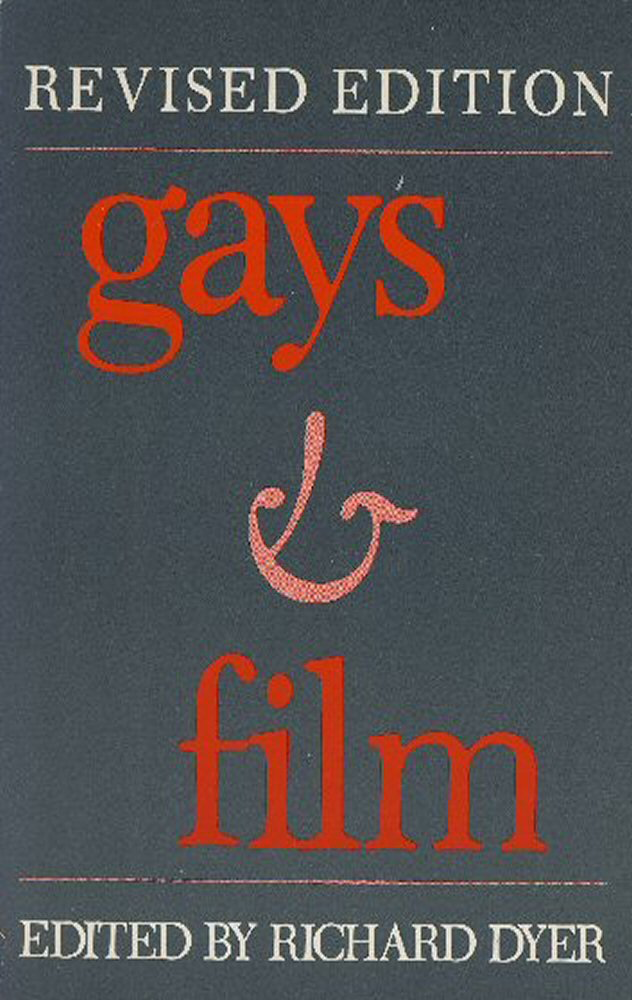 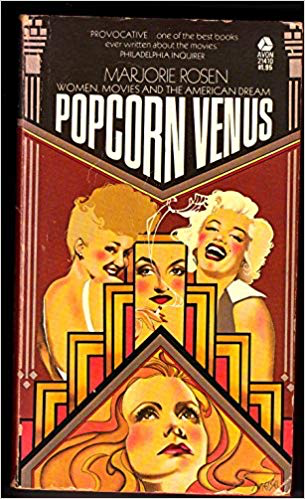 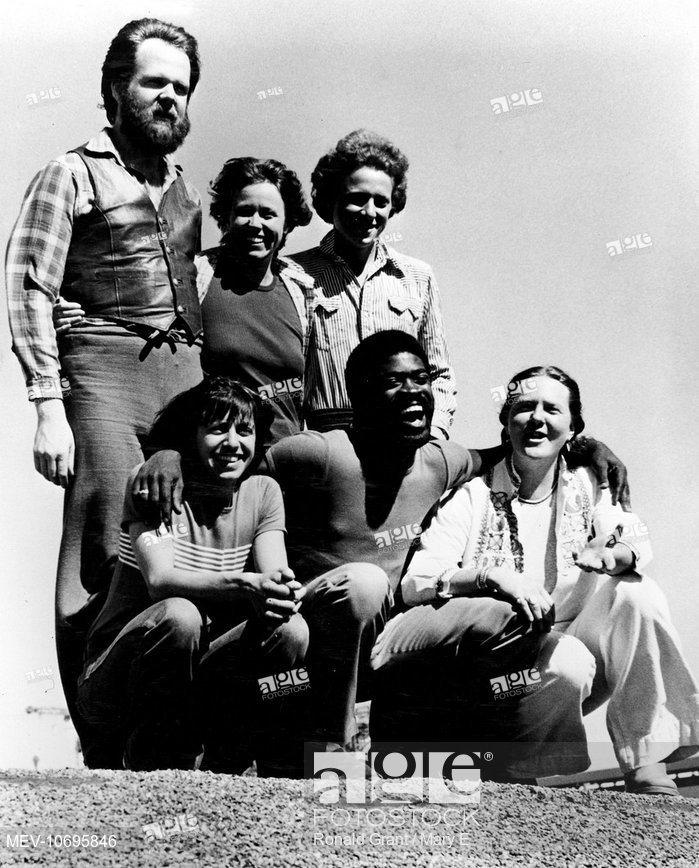 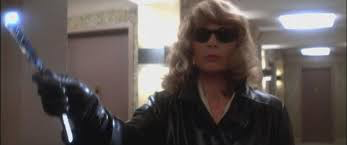 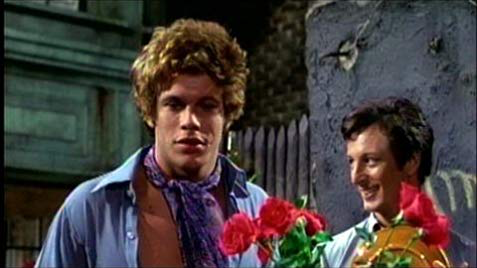 [Speaker Notes: Je tu il elle]
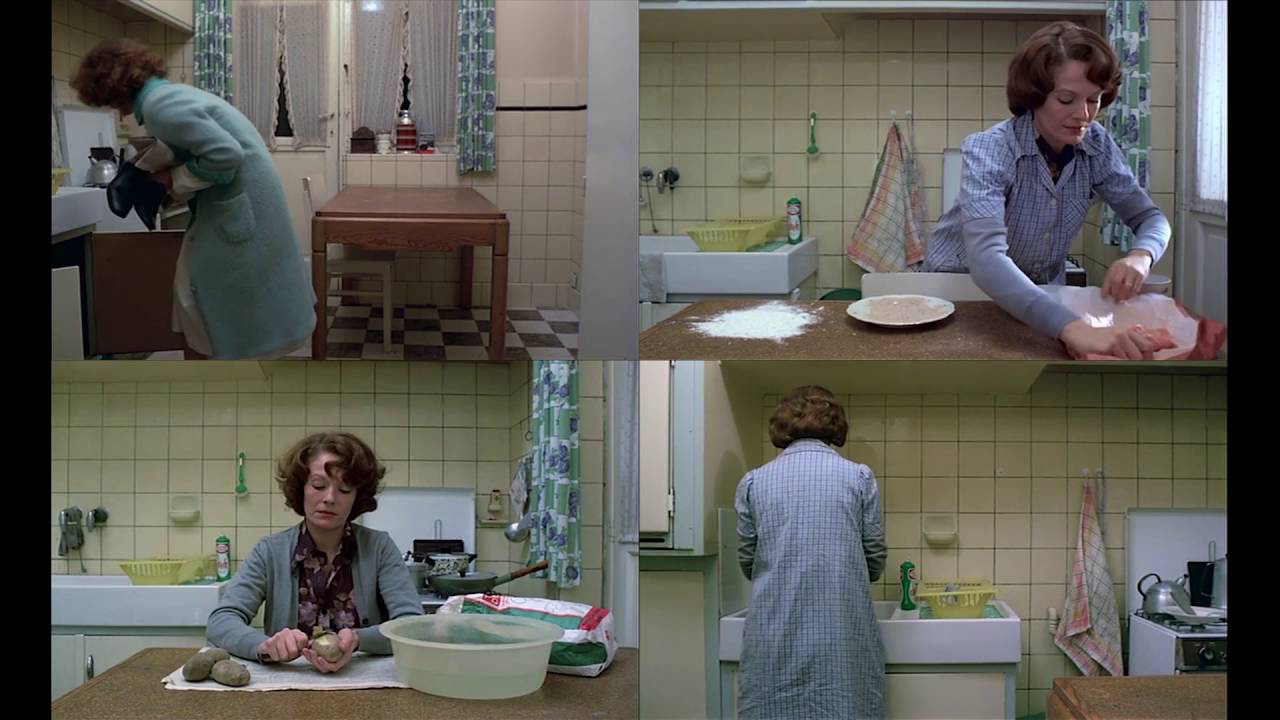 Riddle of the Sphinx (1977)
Dyketactics (Barbara Hammer, 1974)
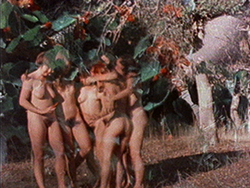 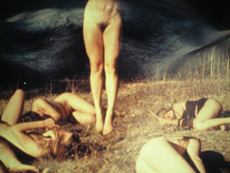 Looking for Langston (Isaac Julien, 1989) Tongues Untied (Marlon Riggs, 1989)
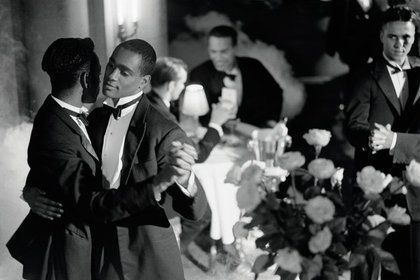 QUEER
1) adj. strange, odd, eccentric; of questionable character, shady, suspect; out of sorts, giddy or faint (esp. feel -); (sl) homosexual; in Q- street (sl), in debt or trouble or disrepute 
2) vt (sl) Put out of order (esp - the pitch for, secretly spoil the chances of) 
3) n (sl) a homosexual
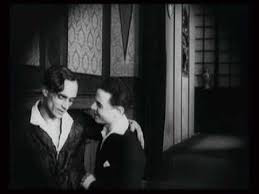 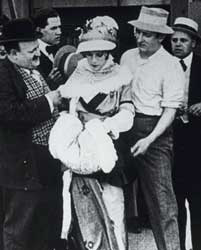 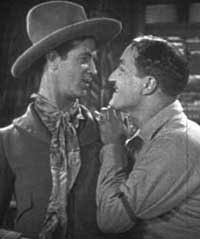 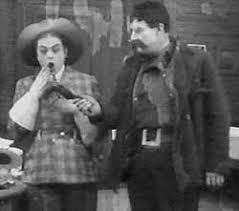 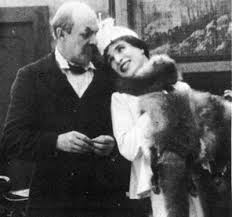 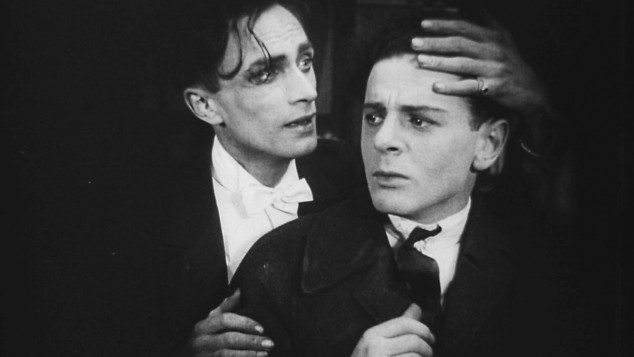 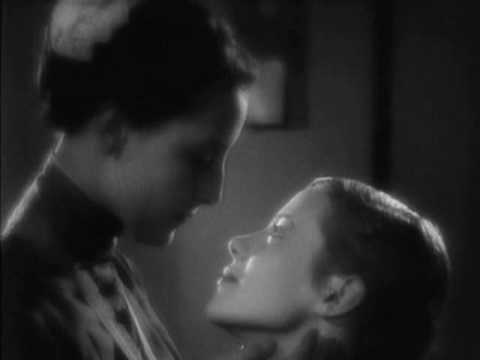 [Speaker Notes: Anders als die Andern 1919; Vingarne 1916; Madschen in uniform 1932]
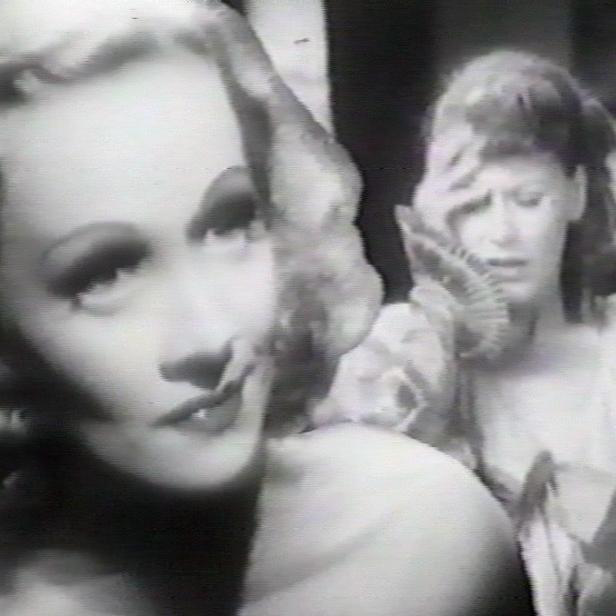 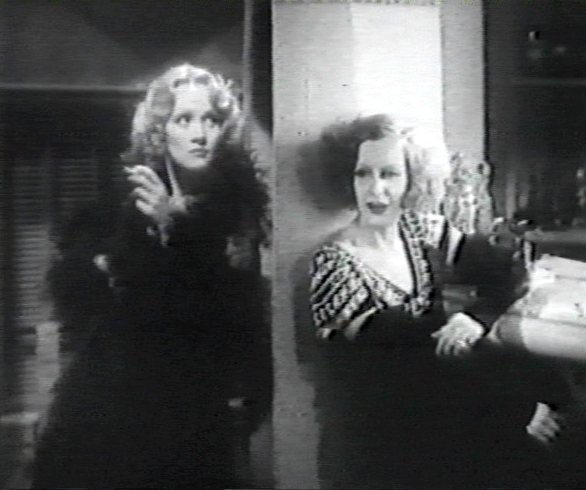 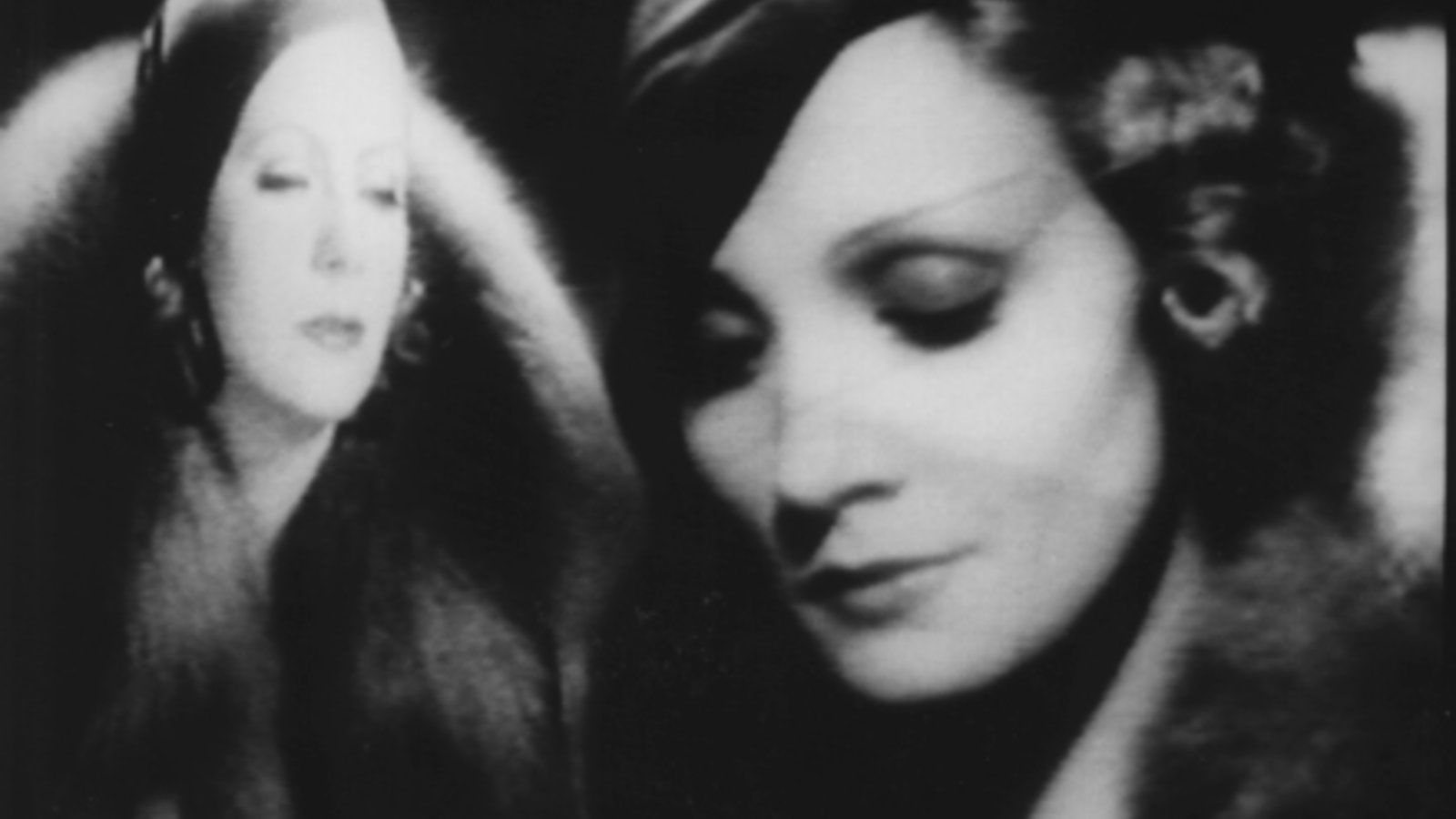 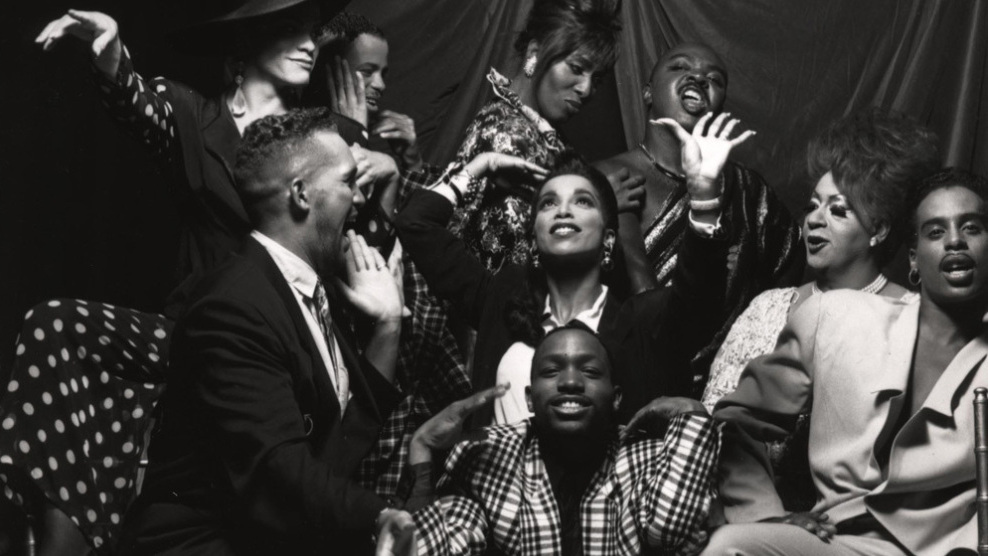 Shinjuku Boys (Kim Longinotto, 1995)
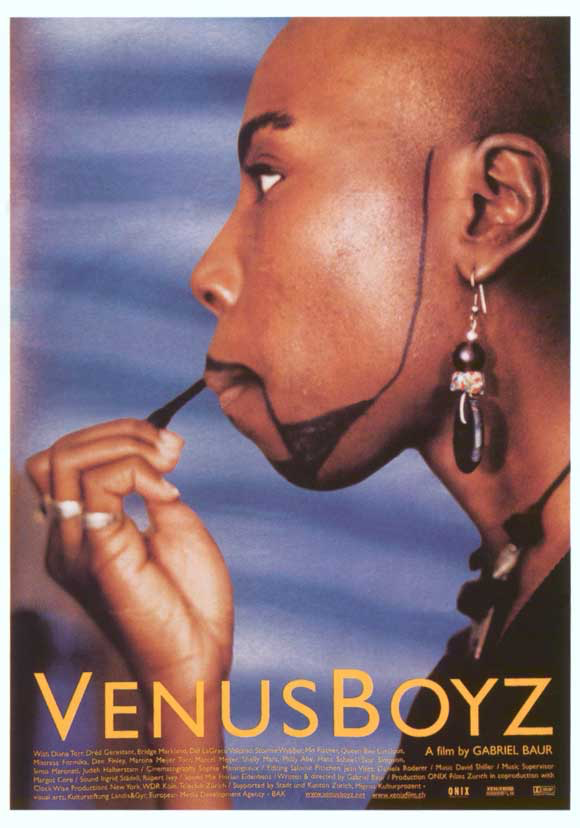 Venus Boyz (Gabriel Bauer, 2002)
The Aggressives (Daniel Peddle, 2005)
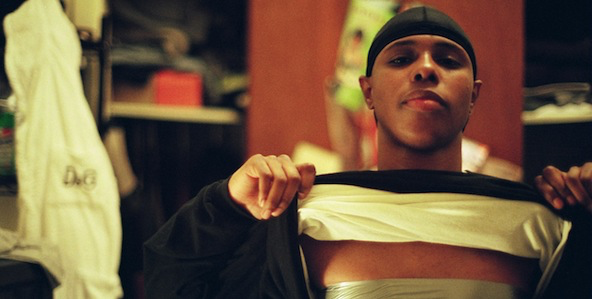 Pier Kids (Elegance Bratton, 2013)
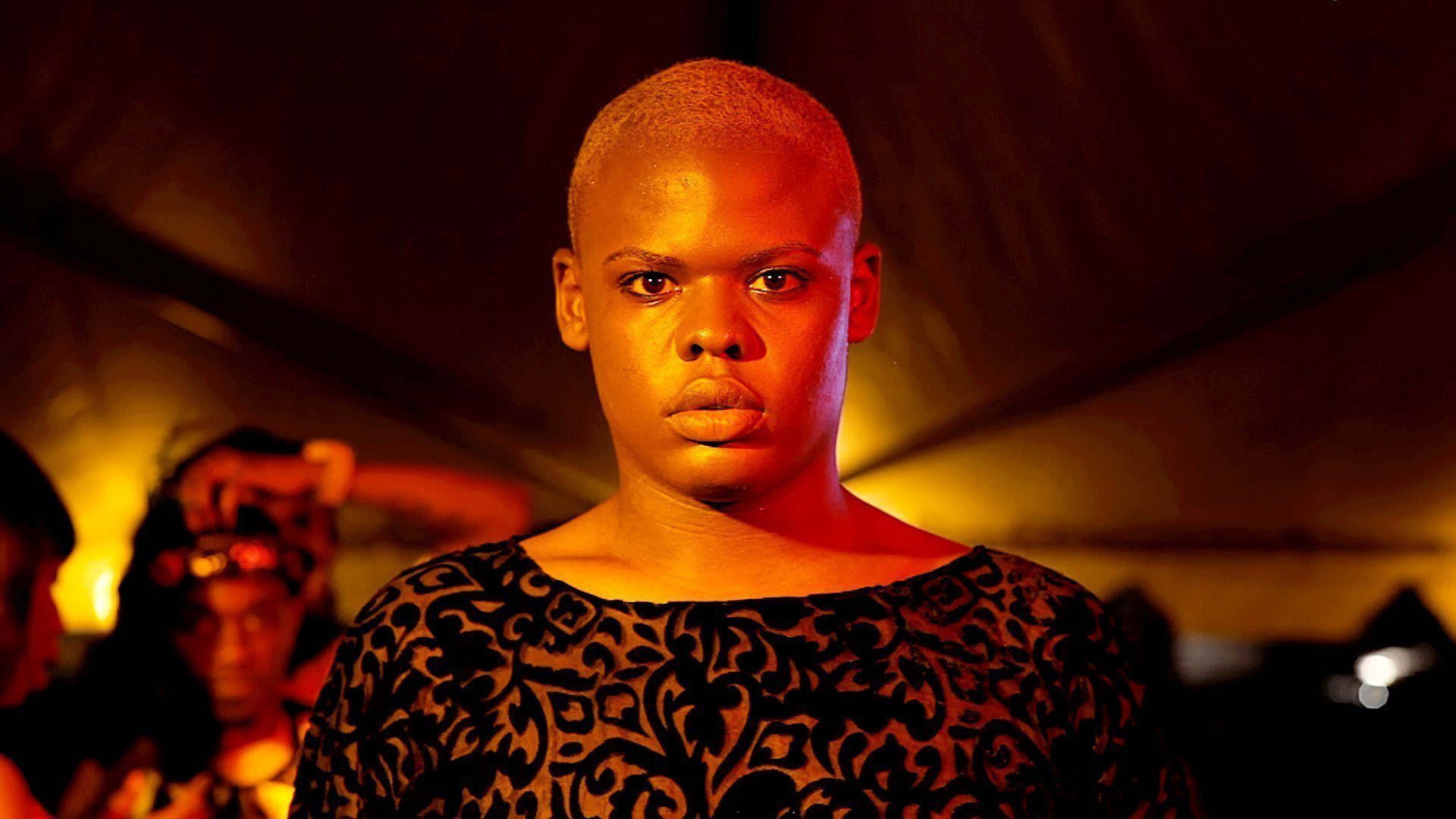 [Speaker Notes: Kiki (Sara Jordenö, 2015)]
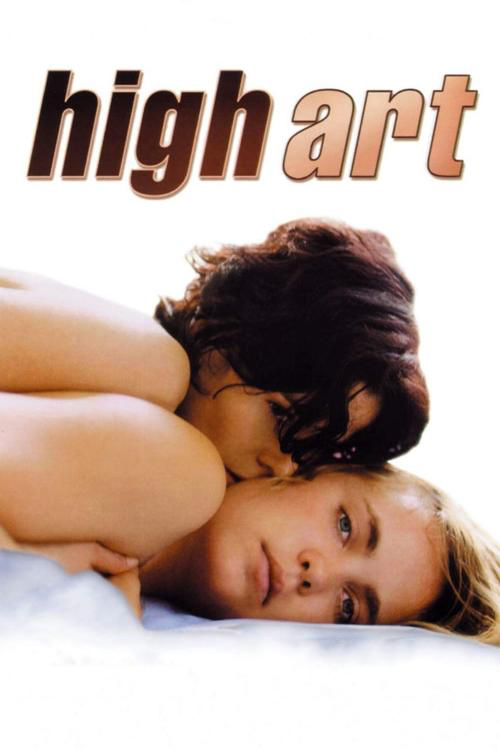 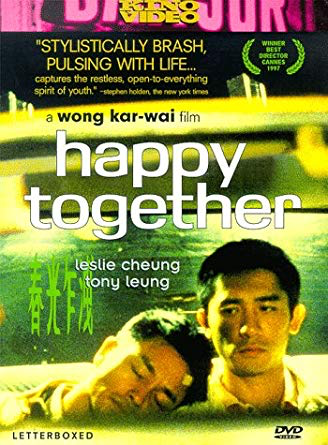 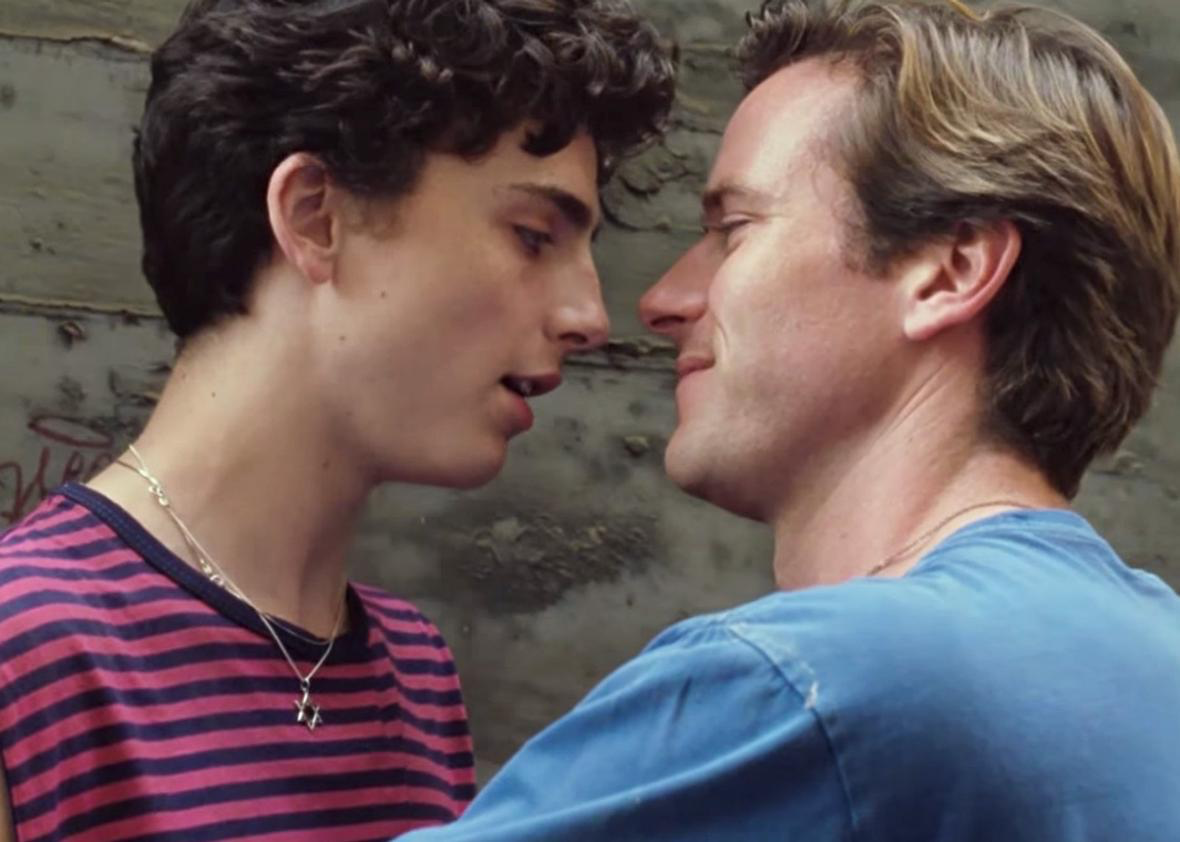 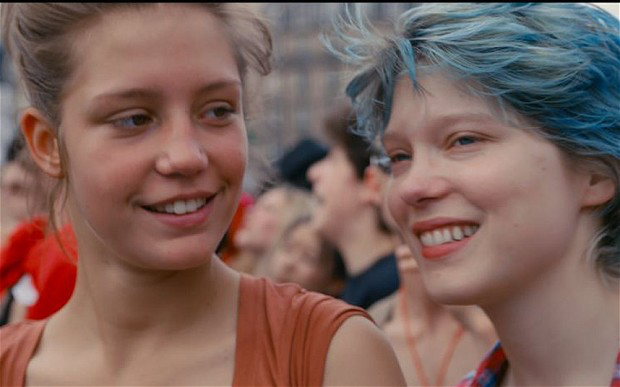 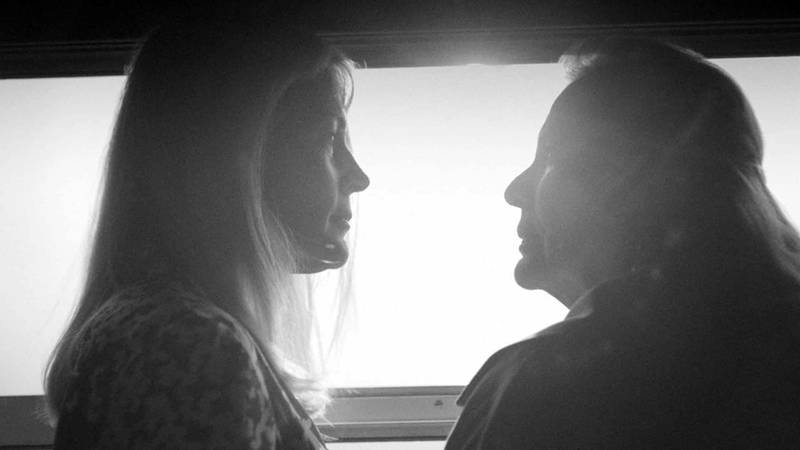 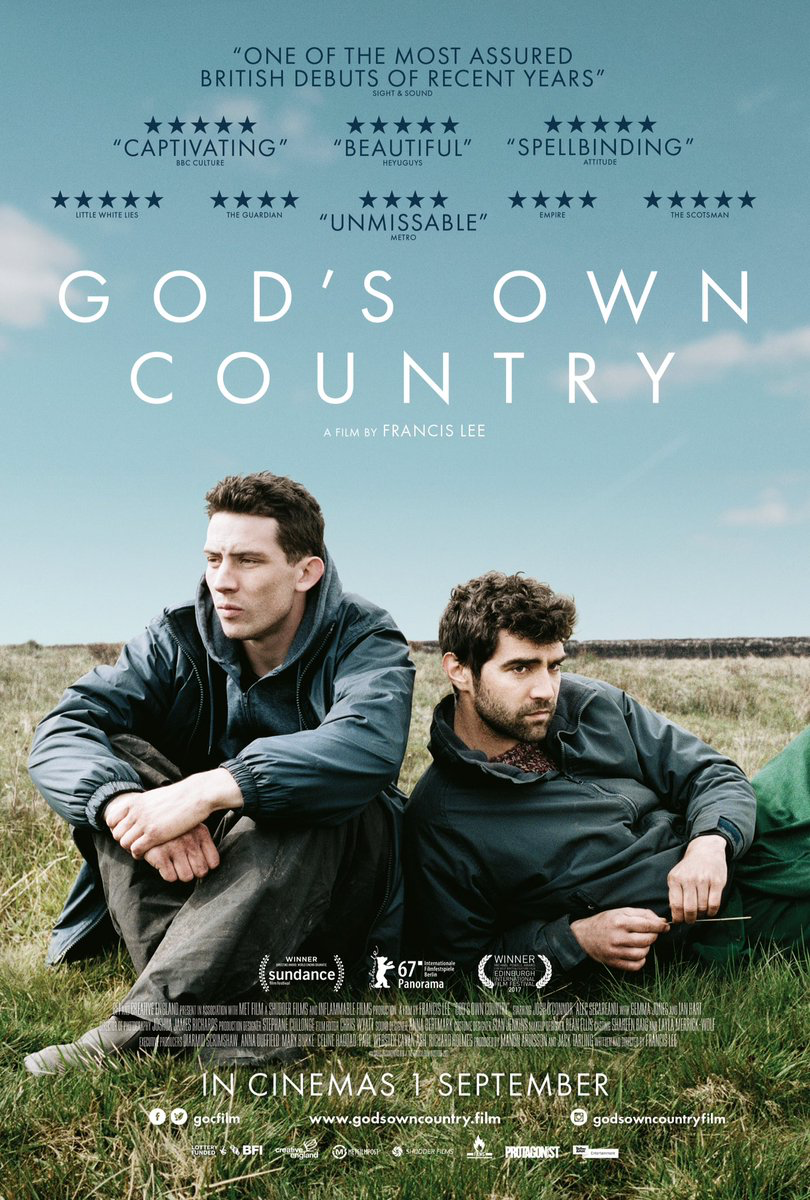 Before We Die (SVT, 2017-2019)
[Speaker Notes: Alexej Manvelov]
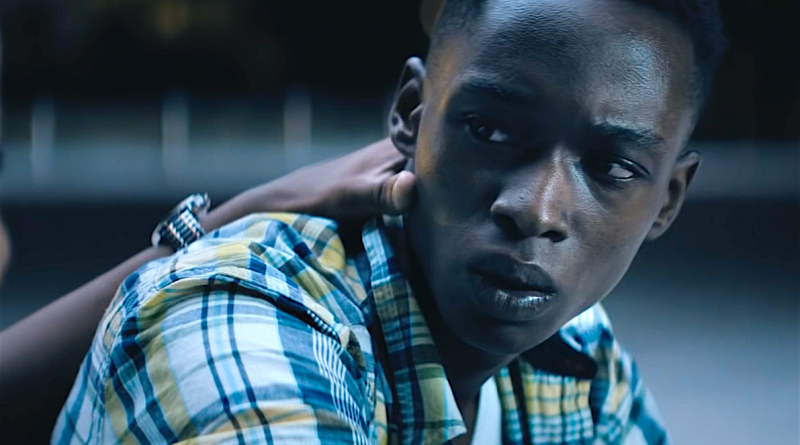 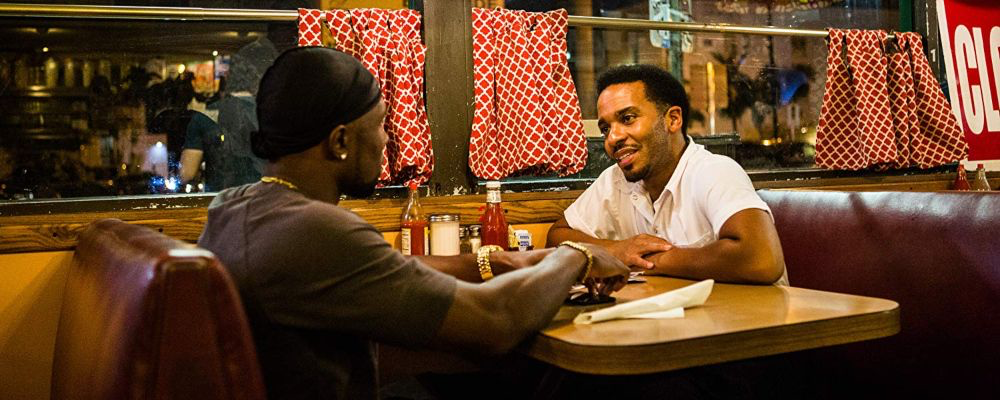 No Sesso Fall/Winter 2019
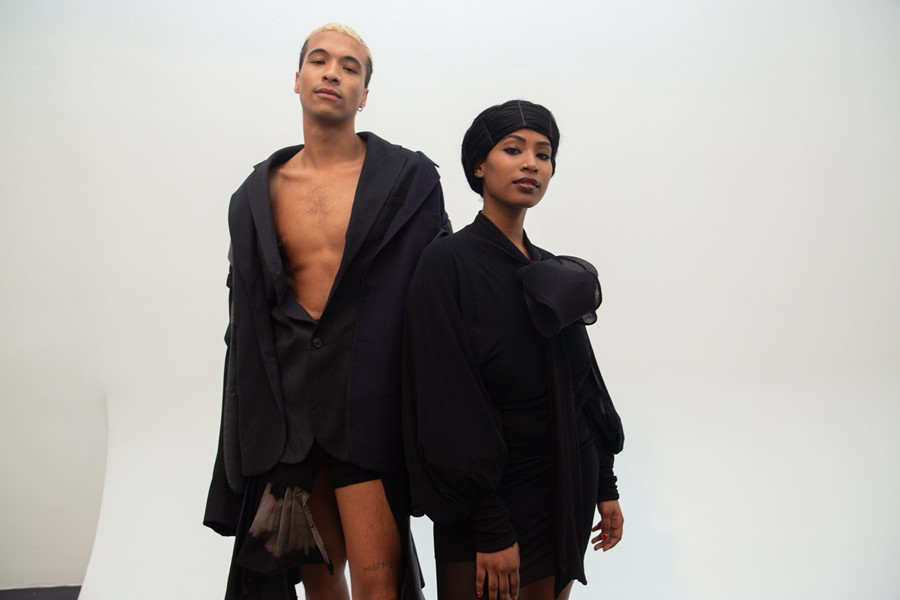 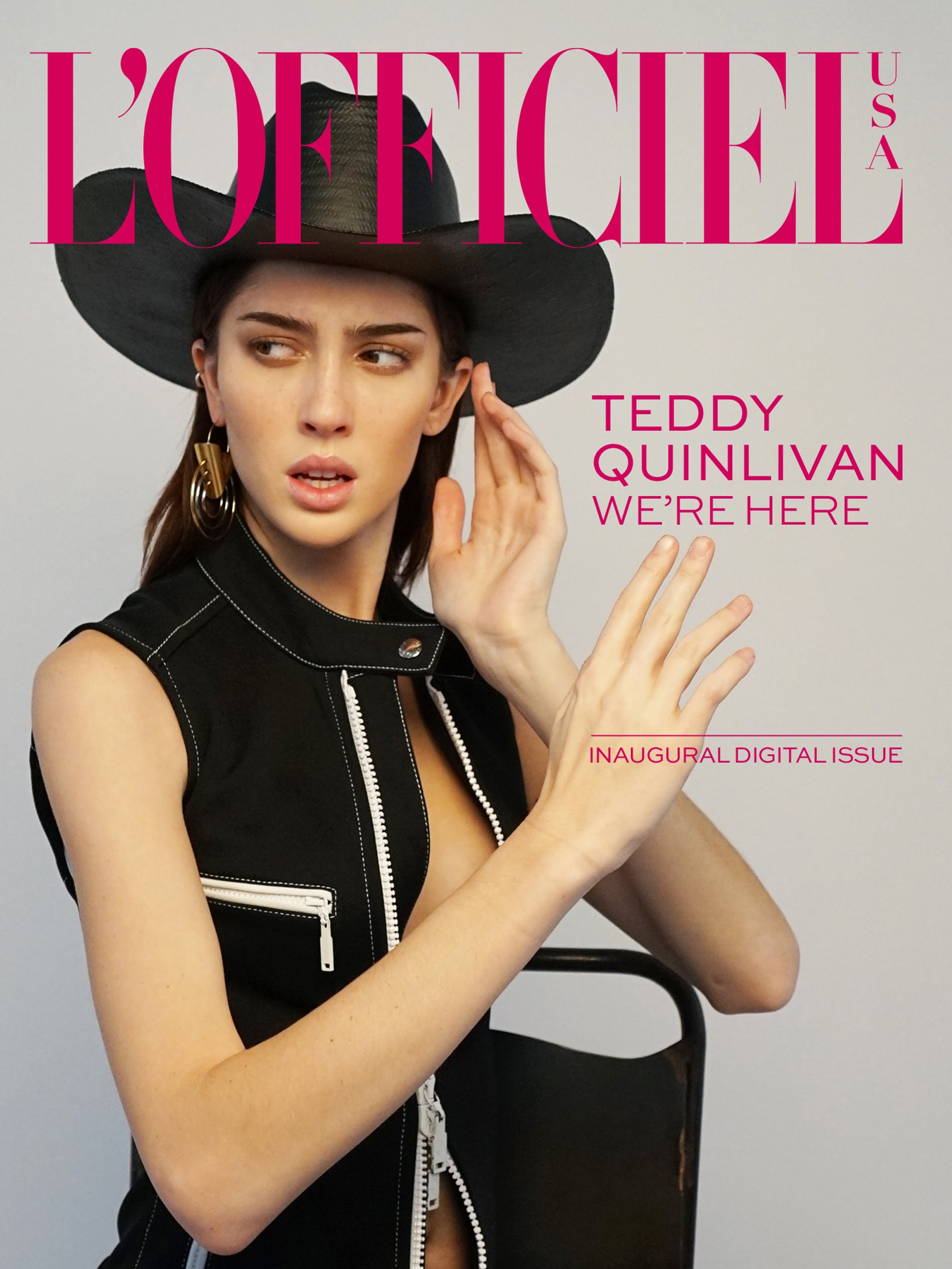 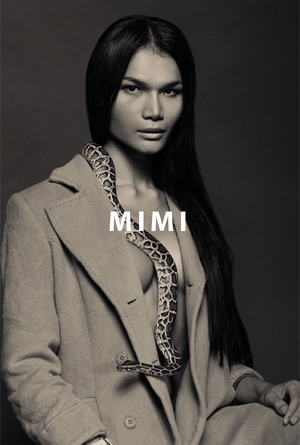 Slay Model Management
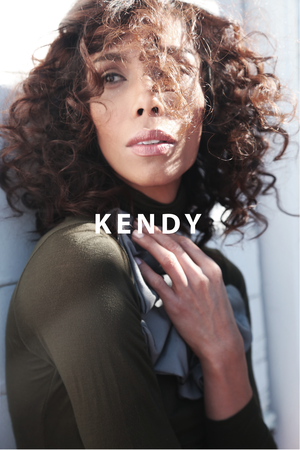 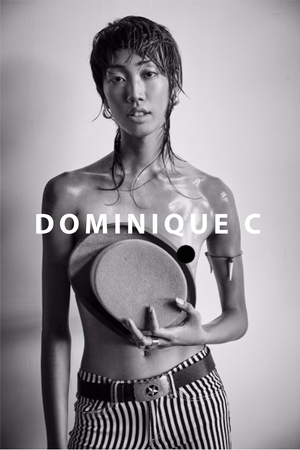 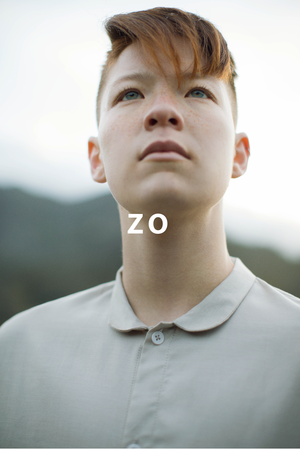 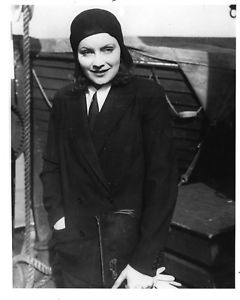 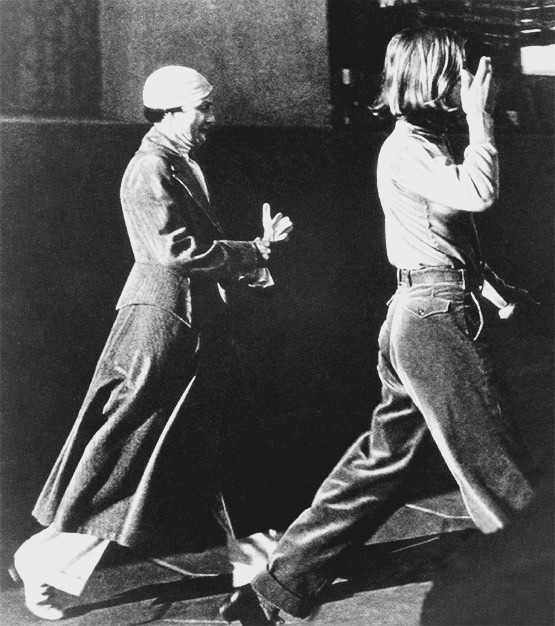 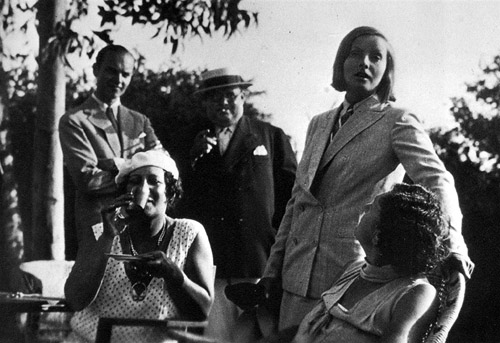 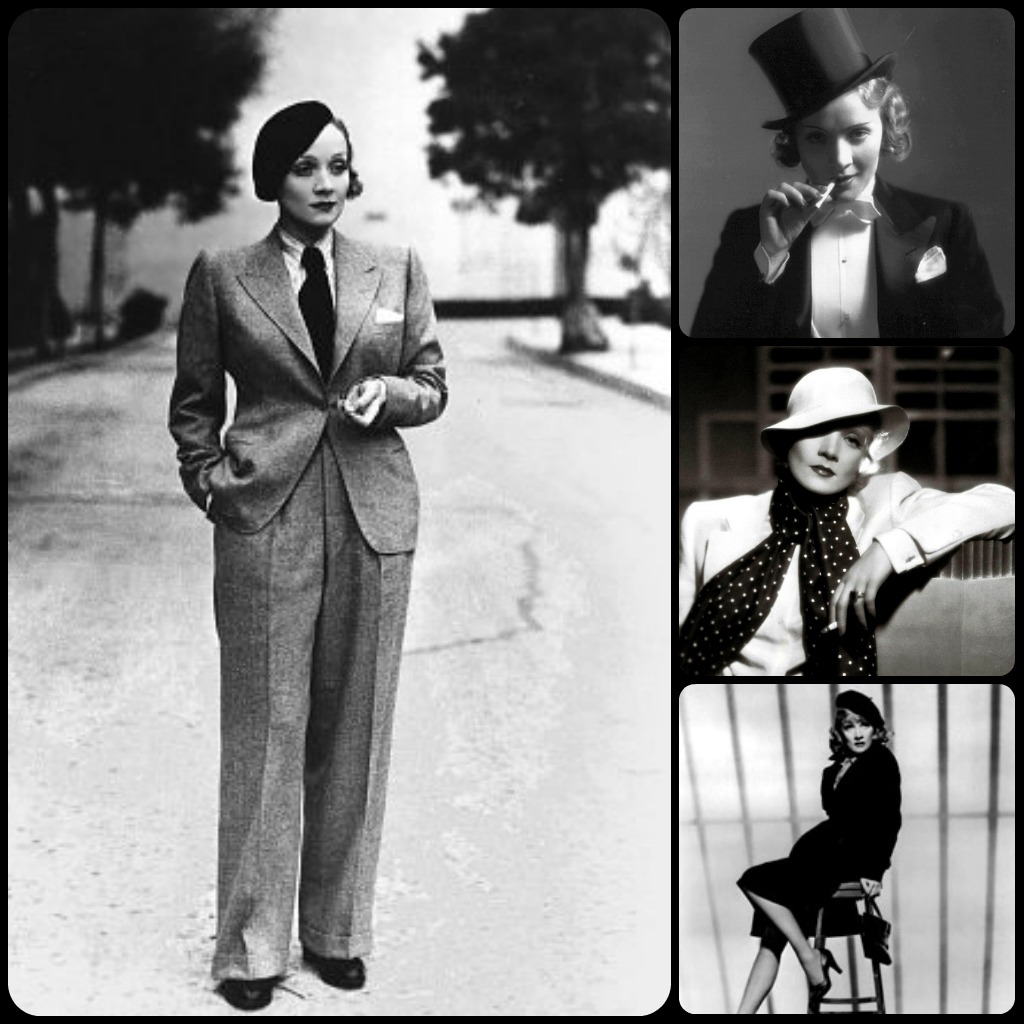 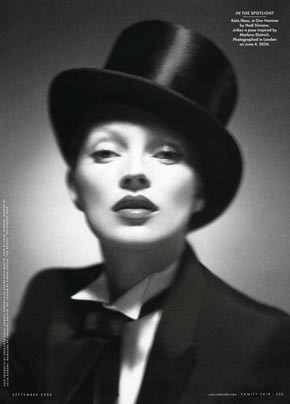 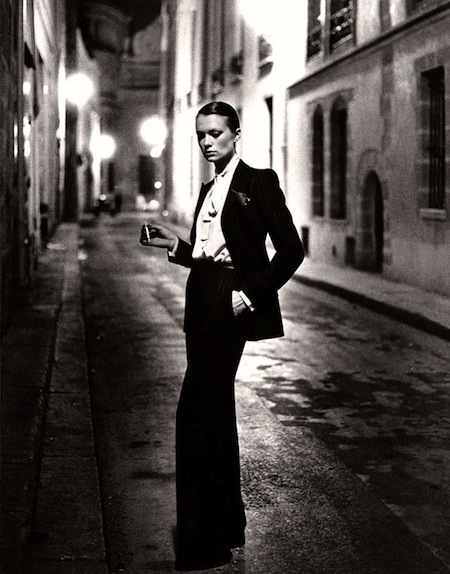 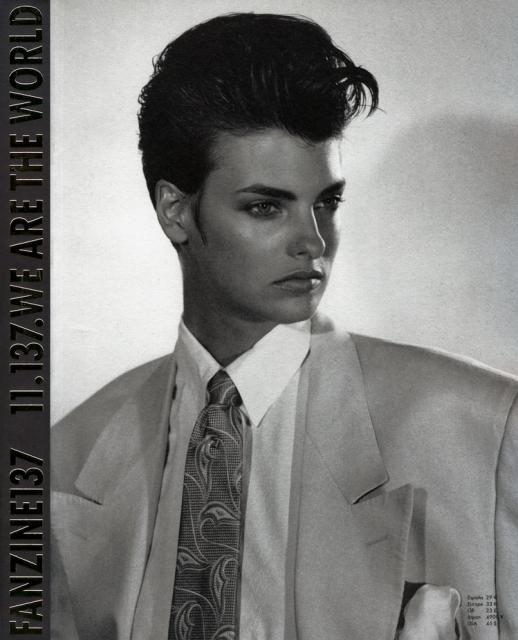 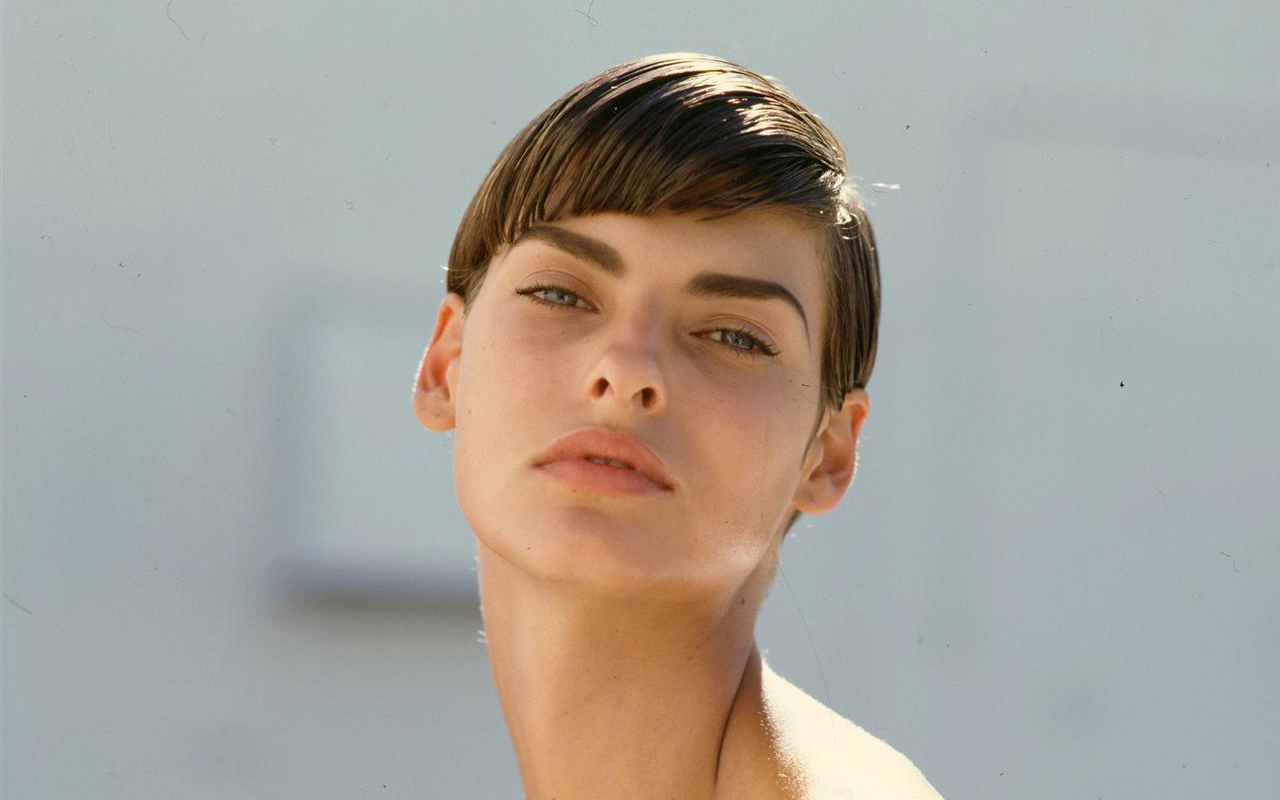 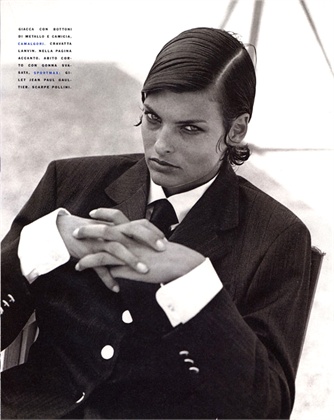 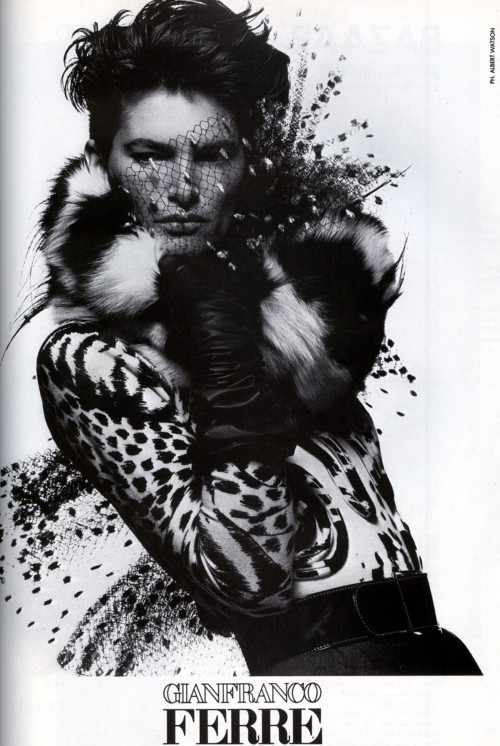 [Speaker Notes: Lynn KOester]
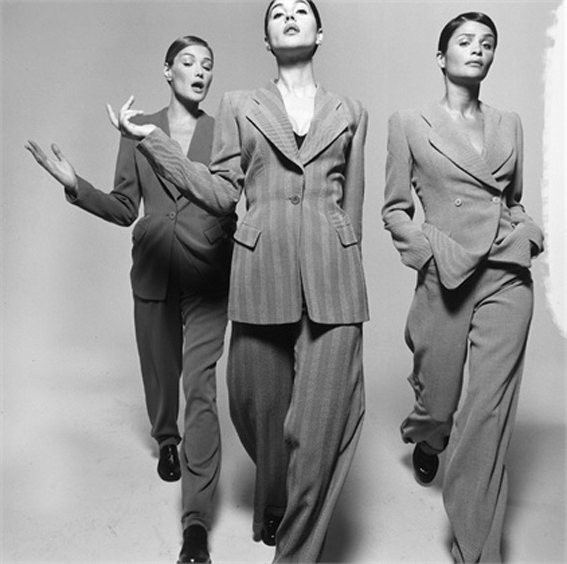 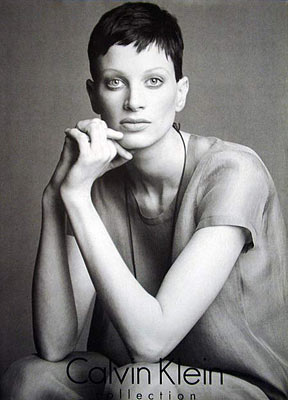 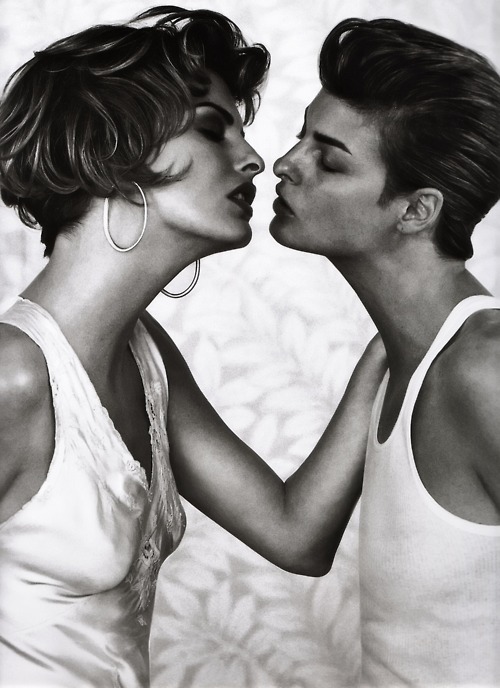 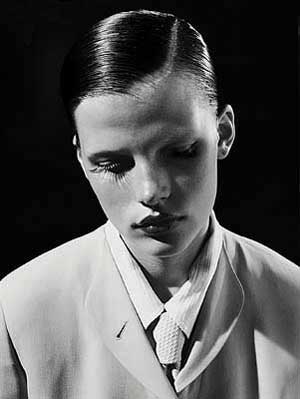 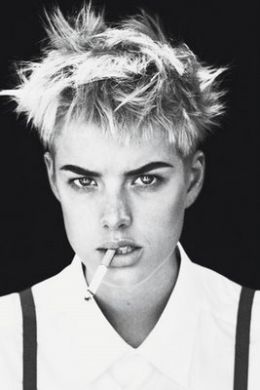 Foucault
You see, if there was no resistance, there would be no power relations. Because it would simply be a matter of obedience. You have to use power relations to refer to the situation where you’re not doing what you want. So, resistance comes first, and resistance remains superior to the forces of the process; power relations are obliged to change with the resistance. So, I think that resistance is the main word, the key word, in this dynamic.
Elizabeth Grosz
“Foucault, in short, has provided a sense of hope, a signal of the possibility, indeed necessity, of a certain agency and efficacy for those classified as oppressed."